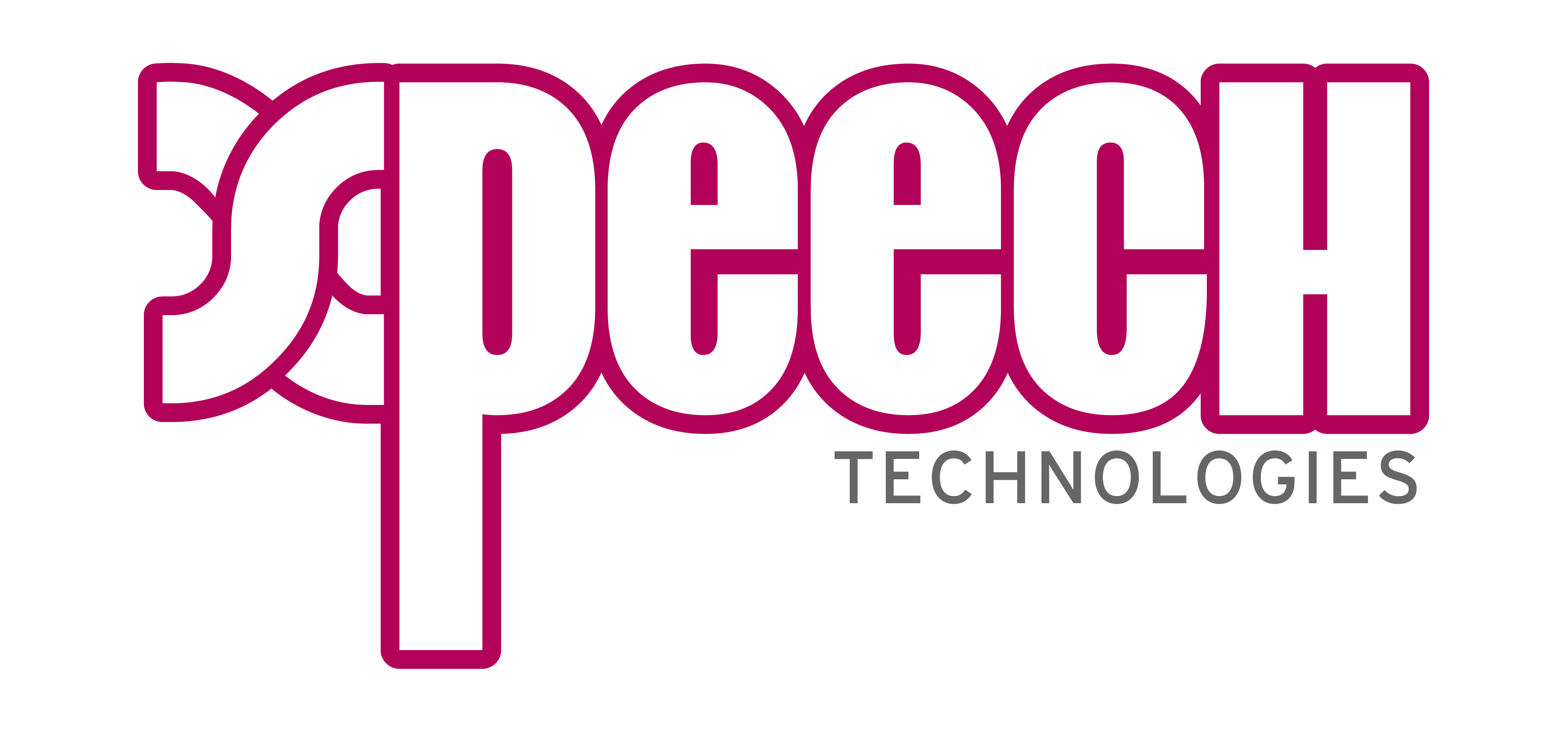 Xpeech VOIP GW Giriş
(Ergin BOYACI – Müşteri Deneyimi ve Ürün Geliştirme)
Şubat 2016
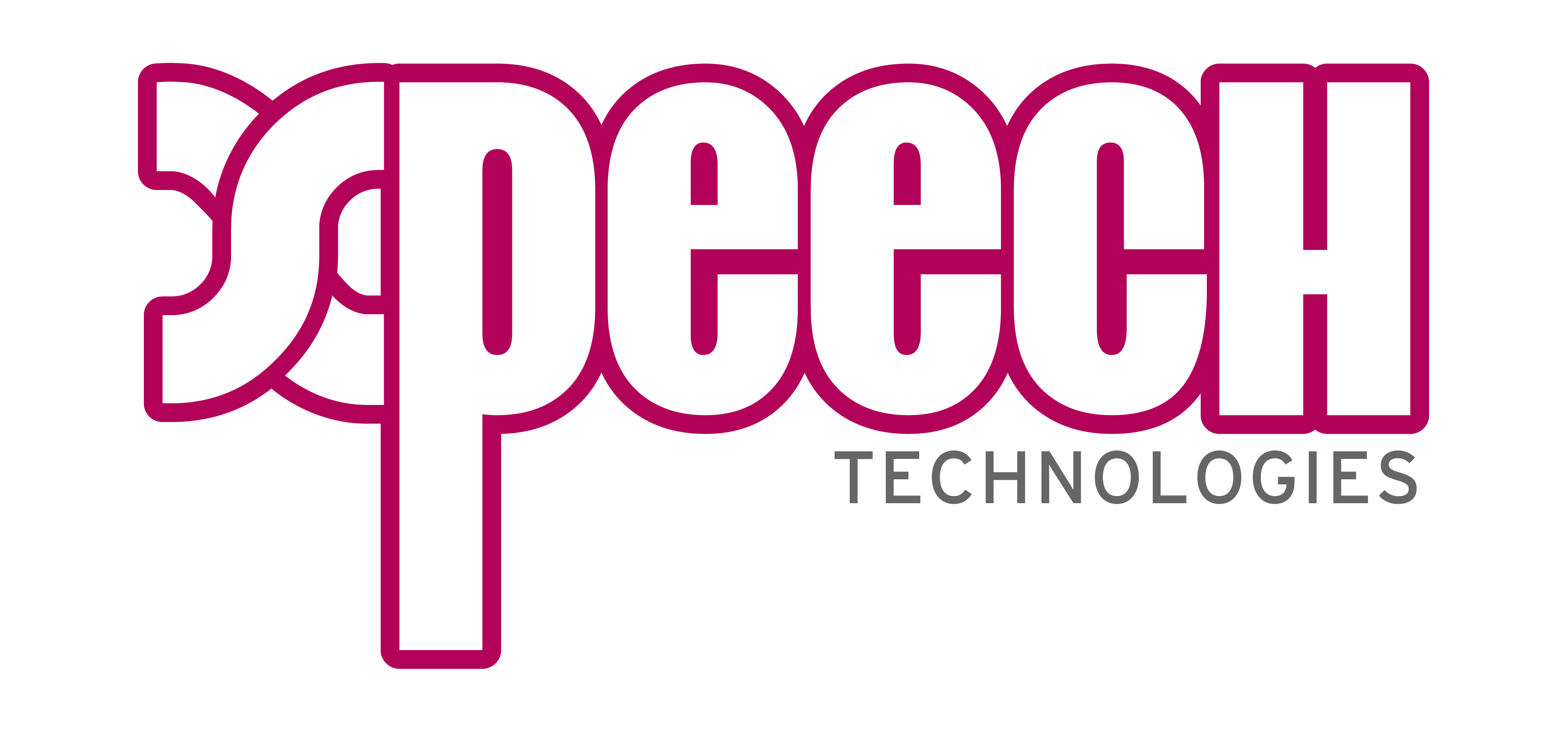 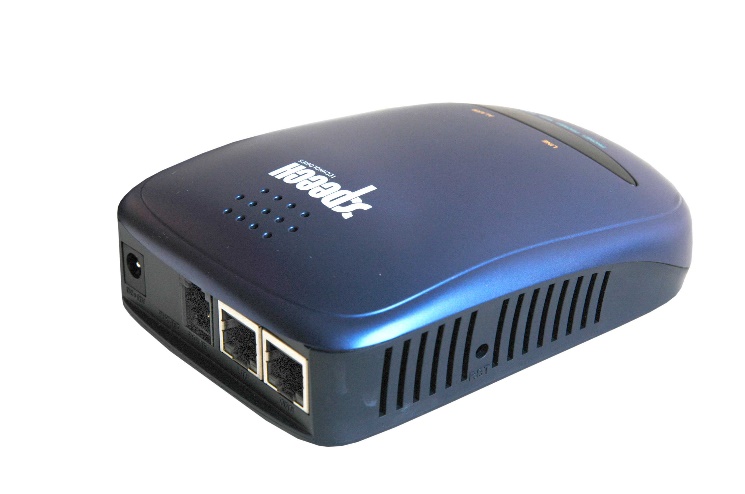 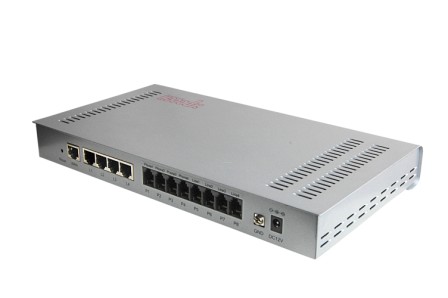 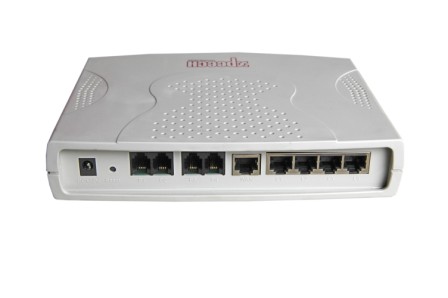 2, 4 ve 8 portlu cihazlar
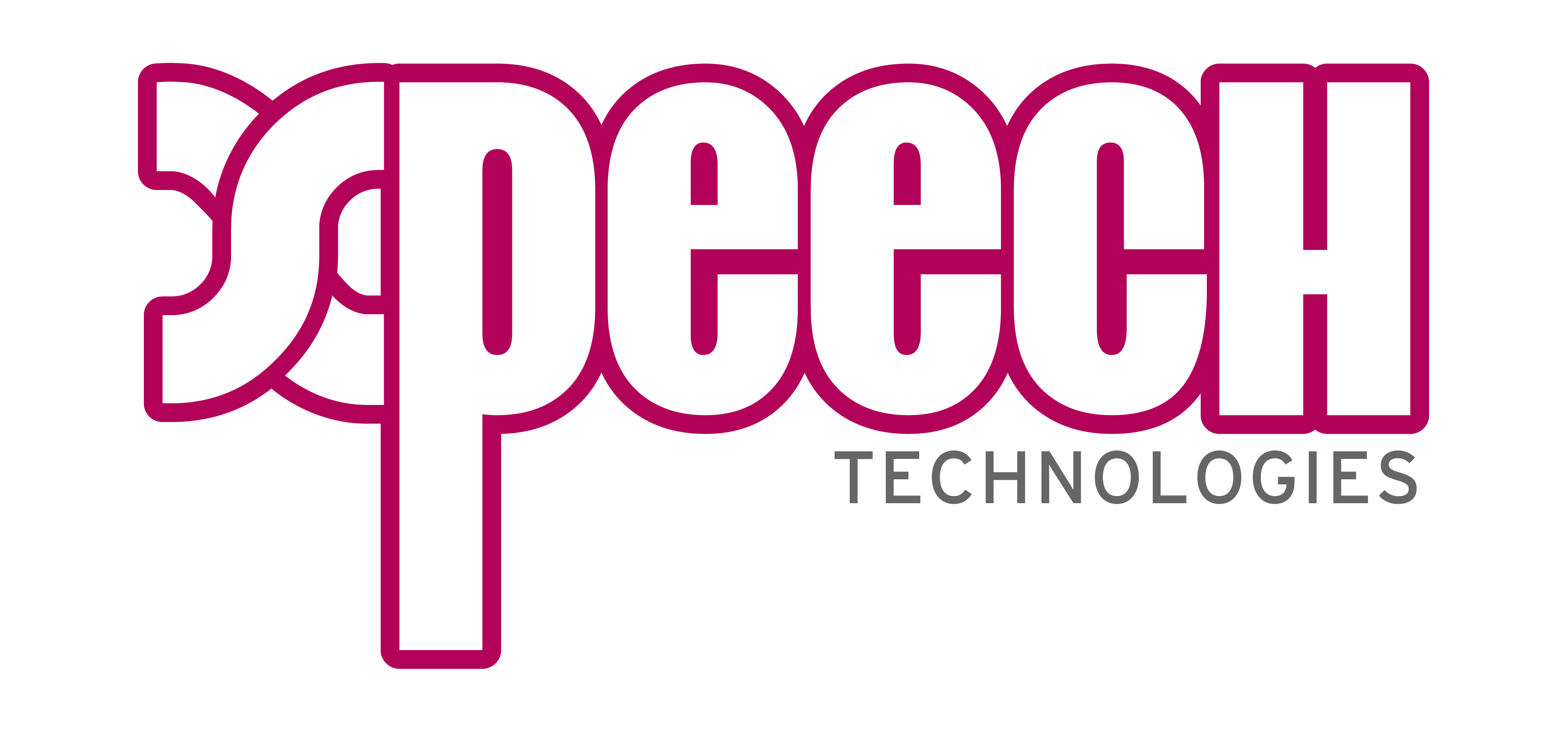 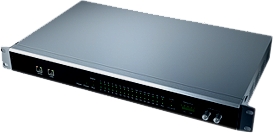 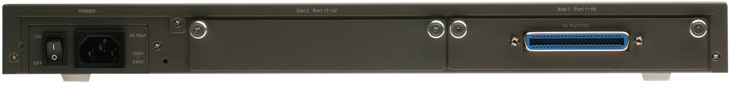 16 portlu cihazlar
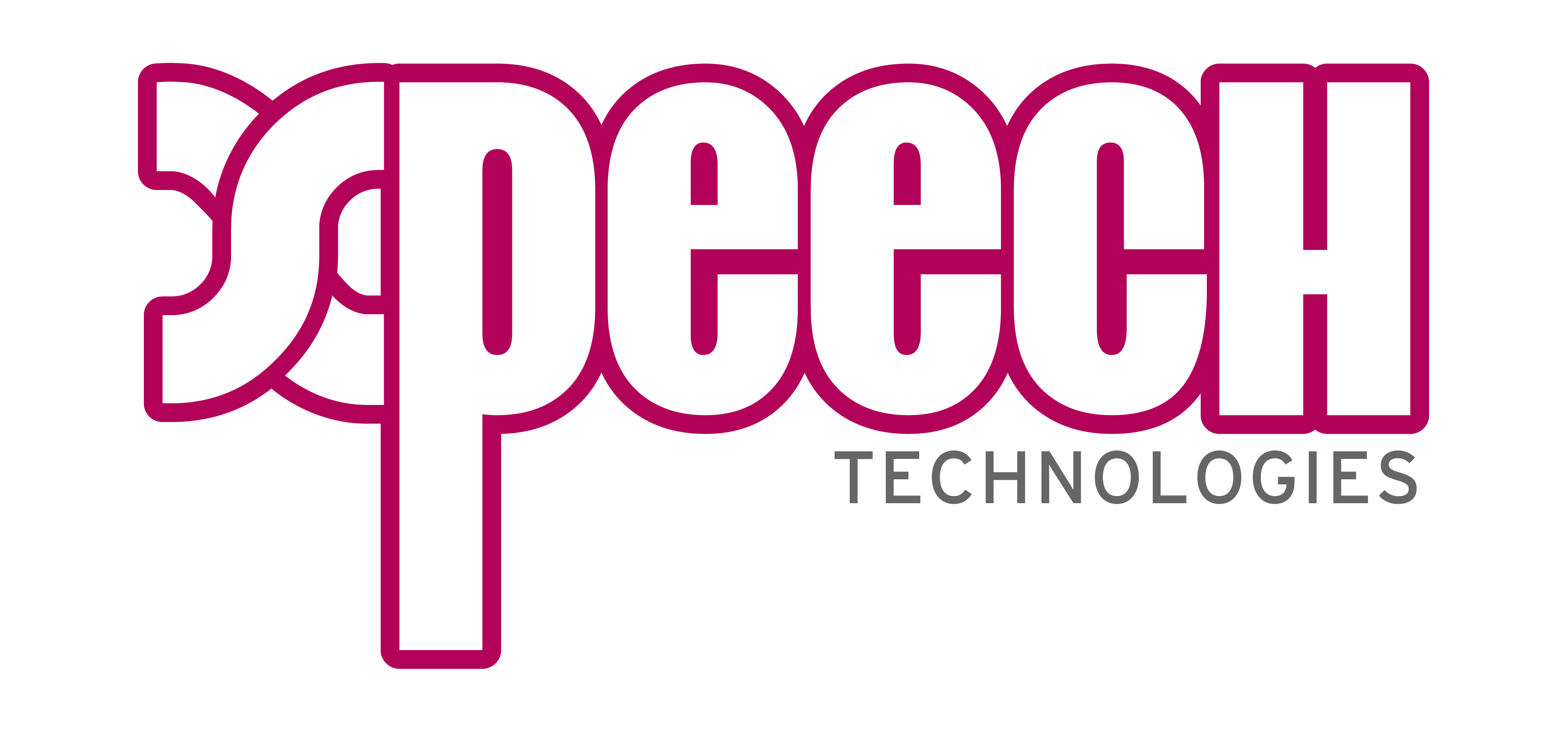 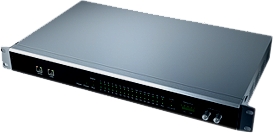 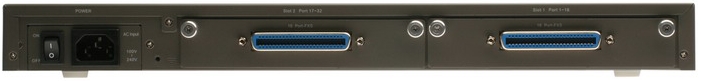 32 portlu cihazlar
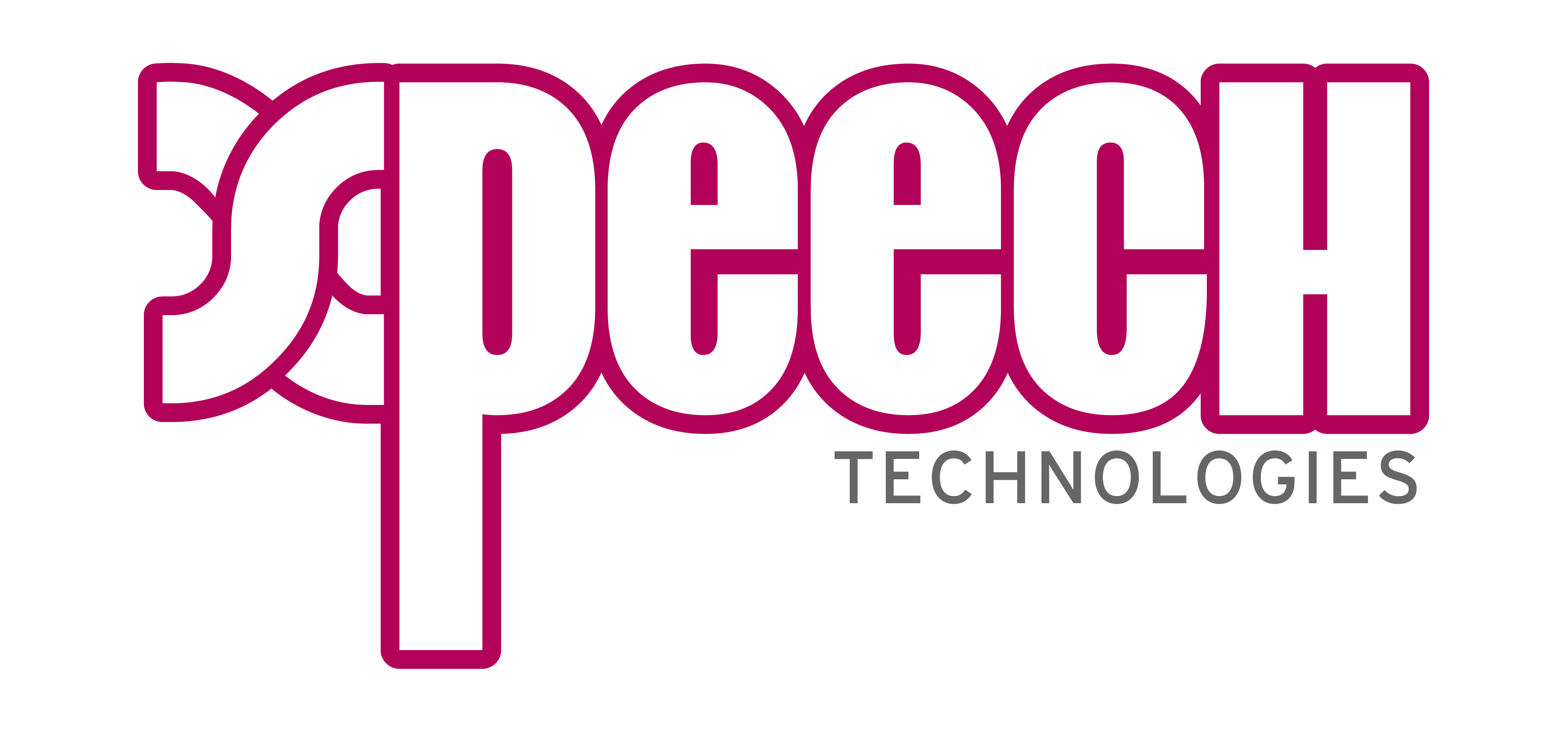 Şifre resetleme
1. GW in powerını çekiniz
2. Reset butonuna basınız ve bırakmayınız.
3. GW powerını yeniden takınız
4. Alarm LED i kontrol ediniz, o sürekli yanıyor olmalı ve 6 sn sonra yanıp sönmeye başlar.
5. Reset butonunu bırakınız. GW WAN/LAN IP ve giriş/şifresi ni geri aacaktır.
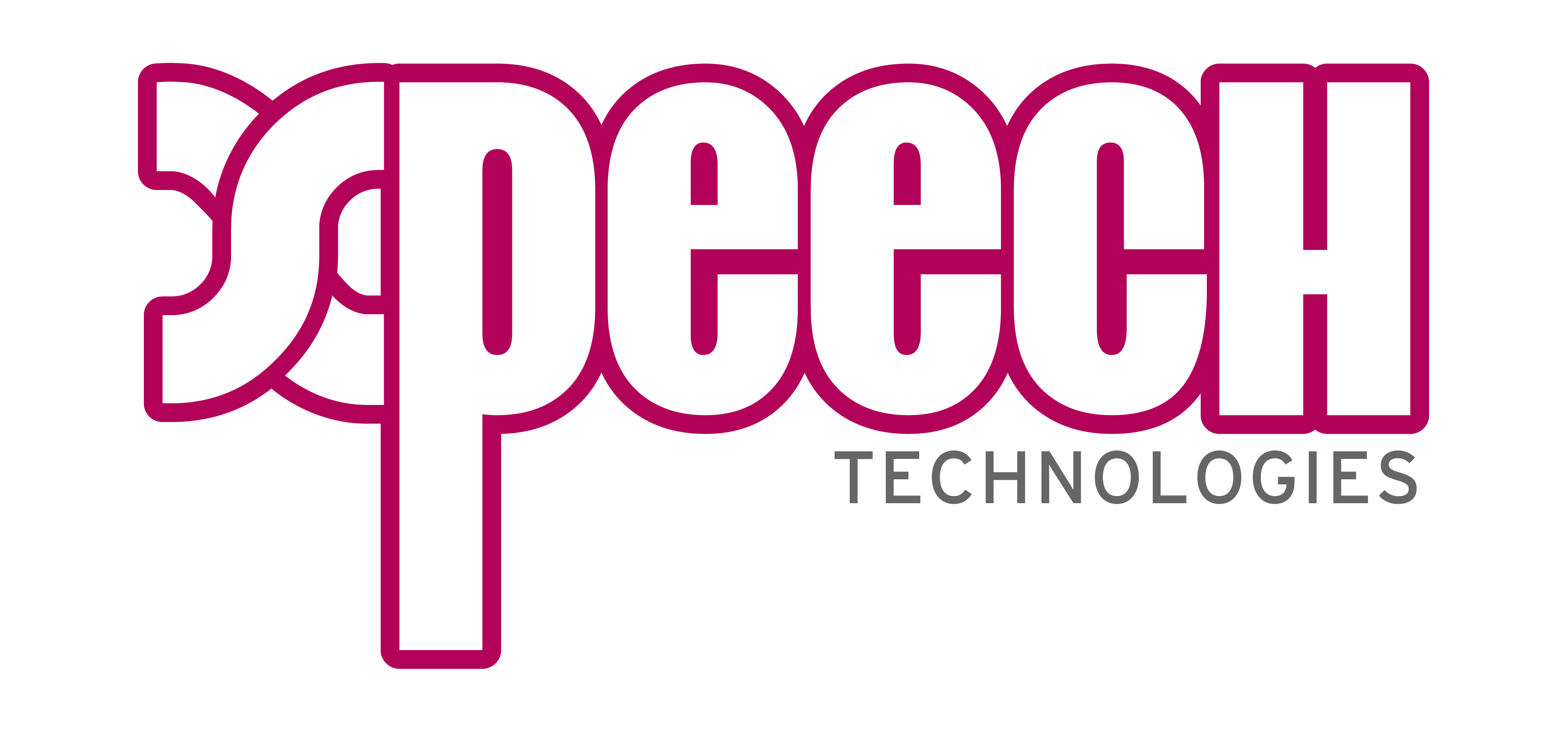 Gatewayin WAN portunun varsayılan IP si 192.168.1.2 
LAN portunun varsayılan IP si 192.168.8.254 tür.
Buna göre Kendi bilgisayarınıza 192.168.8.xxx li bir IP vermelisiniz, 
Daha sonra bilgisayarınızdan http://192.168.8.254 adresine bağlanabilirsiniz
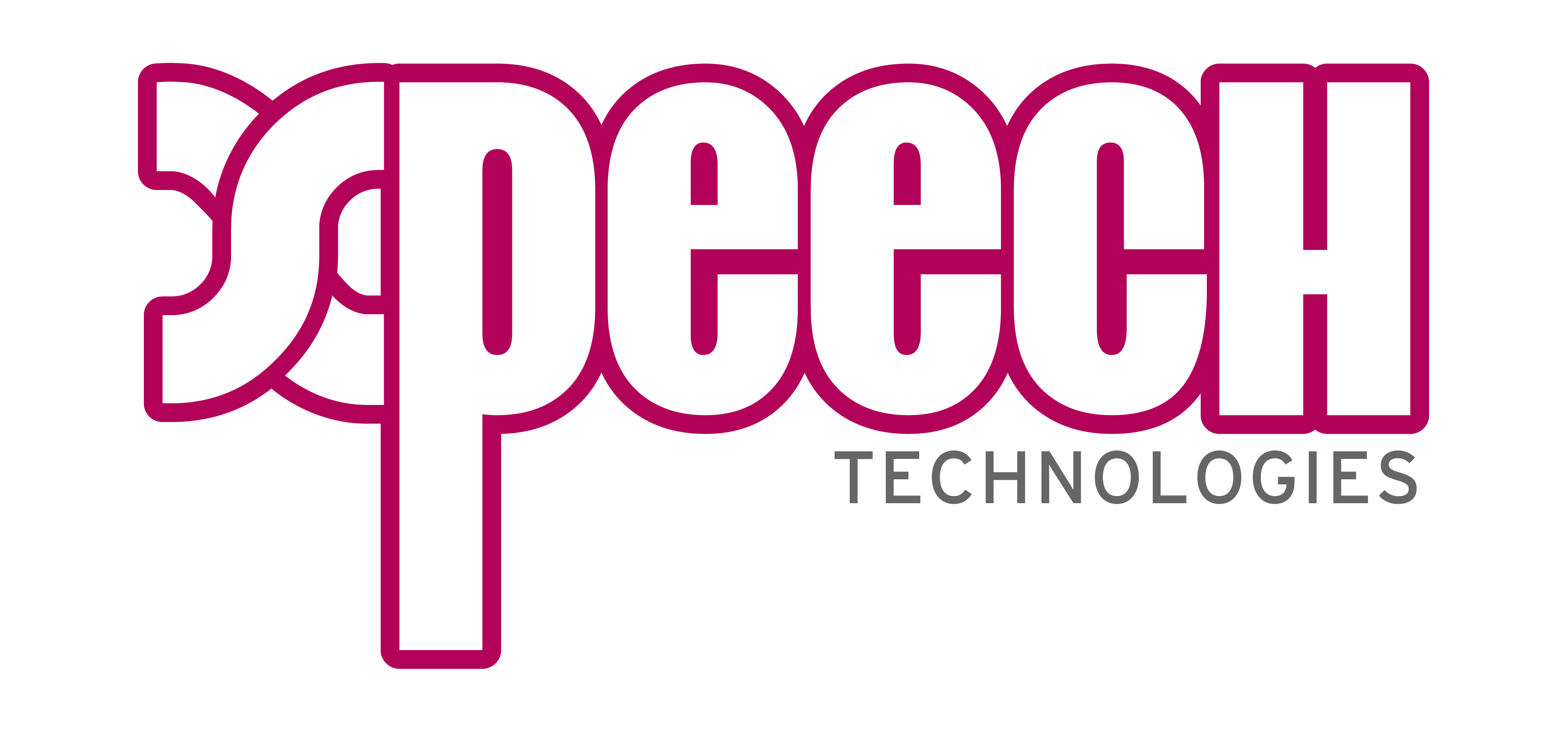 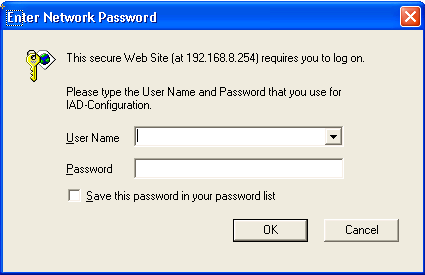 Varsayılan:
Kullanıcı Adı: Boş
Şifre	 :  Boş
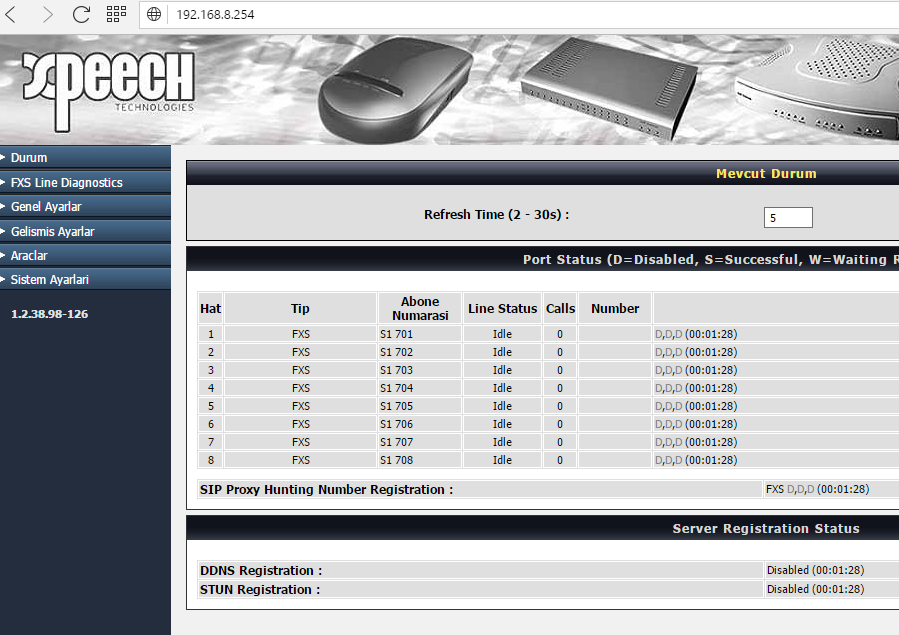 Kullanıcı adı ve şifreyi girdikten sonra, konfigürasyon sayfasına ulaşacaksınız.
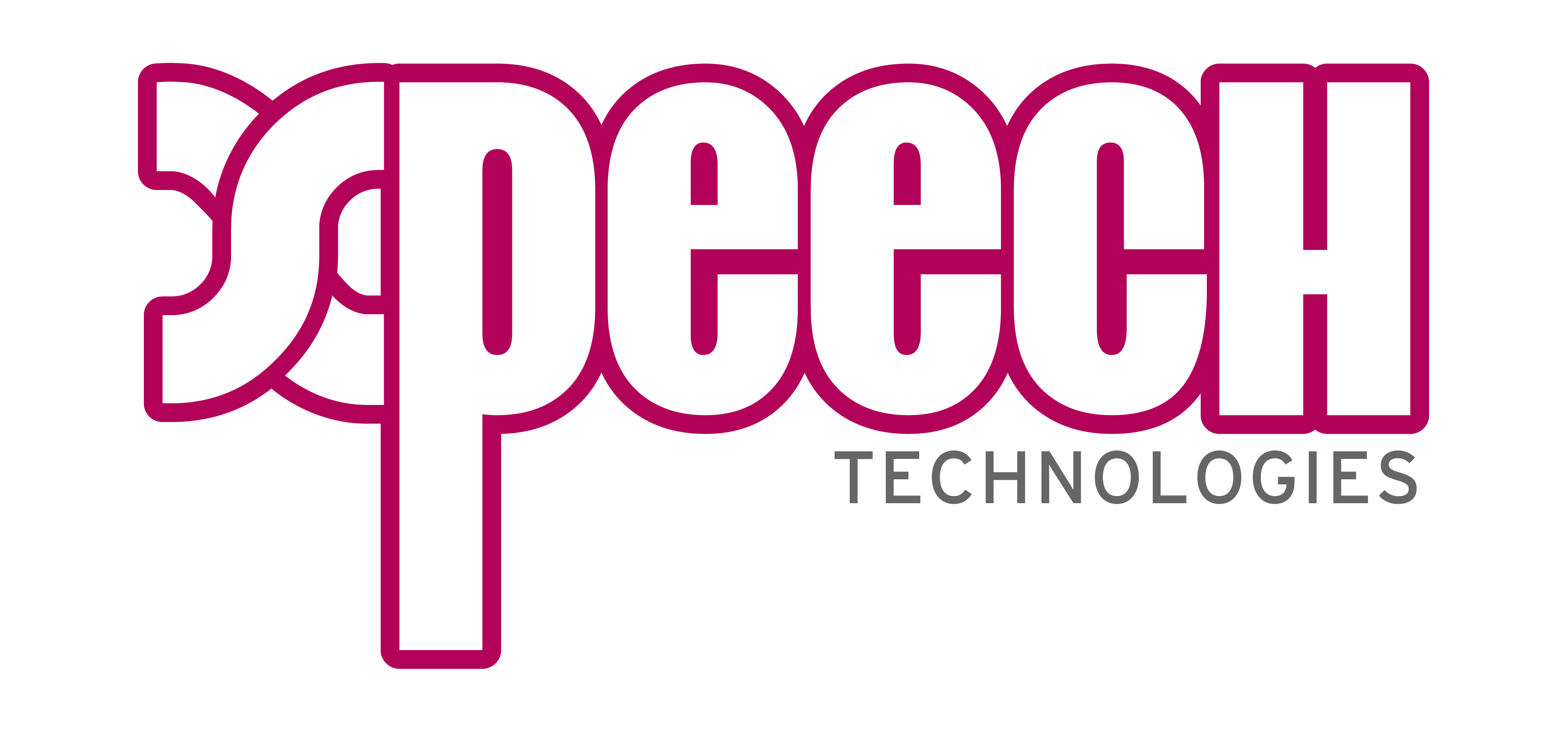 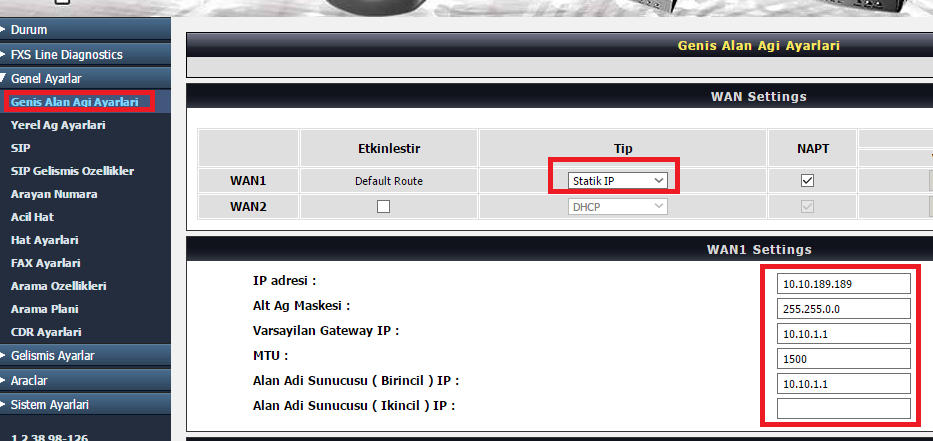 WAN portuna operatörün vereceği IP girilir
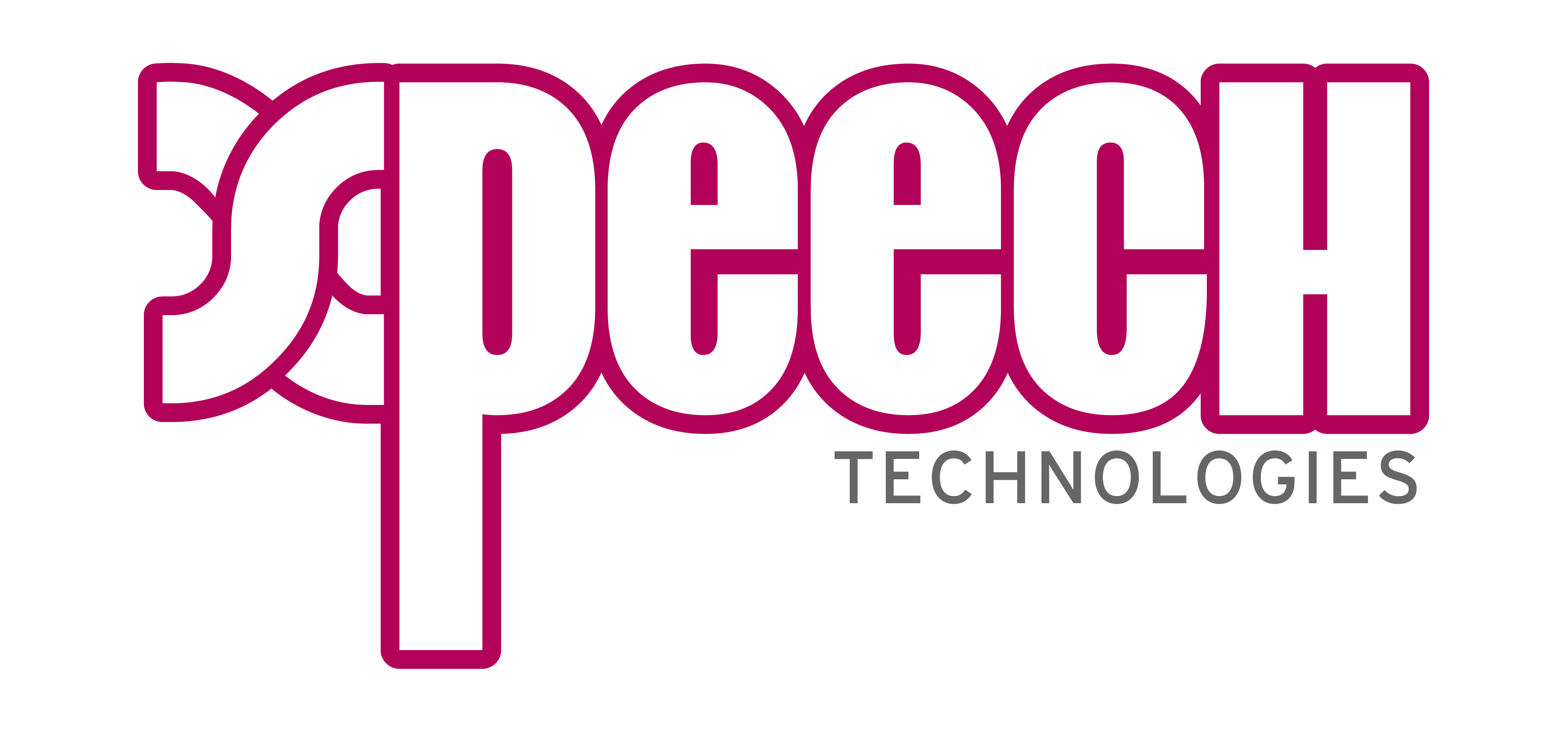 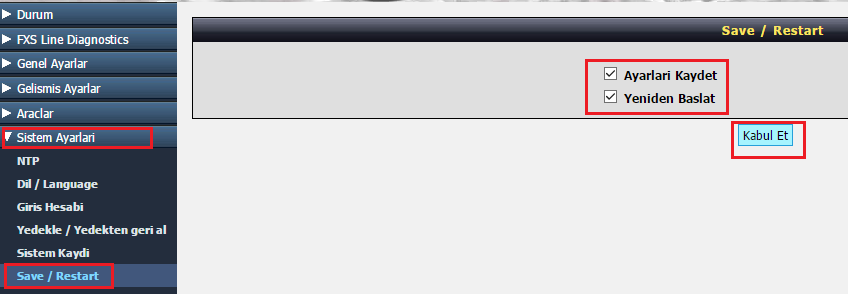 Yapılan ayarların kayıt edilip saklanması için aşağıdaki seçenekler seçilir ve Kabul Et butonuna
Basılır, bu işlemden sonra cihaz kendini yeniden başlatacaktır
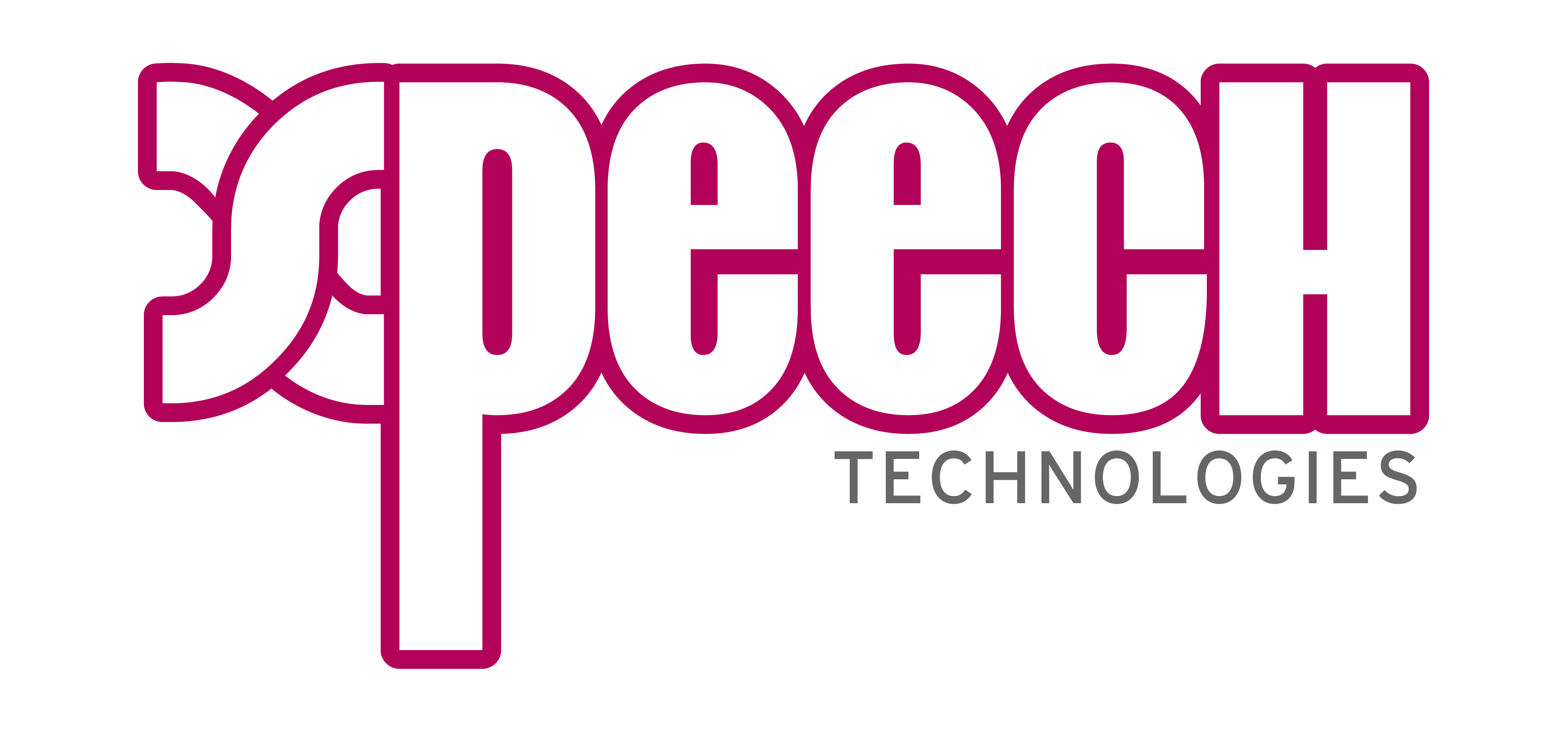 Sip ayarları
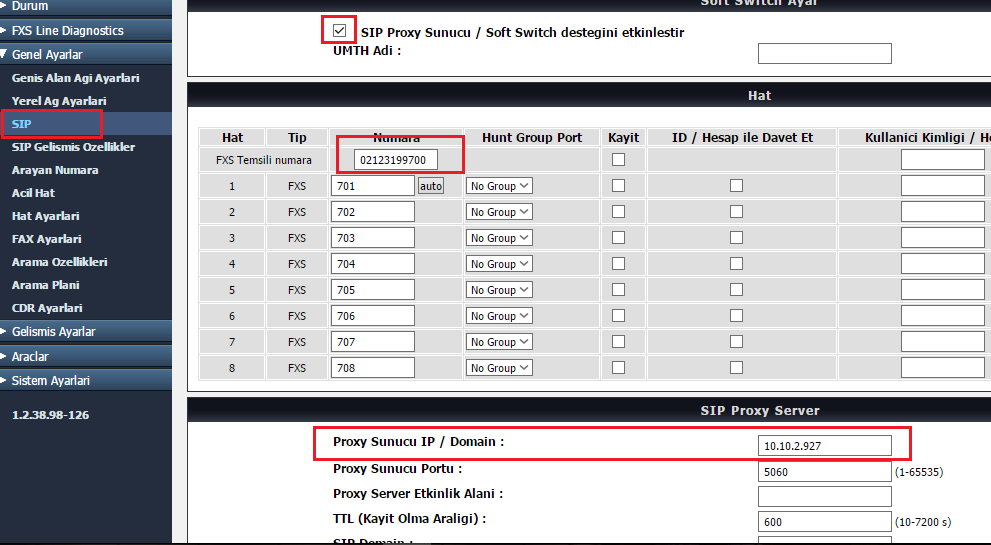 Proxy sunu IP kısmına operatörün IP bilgisi girilir
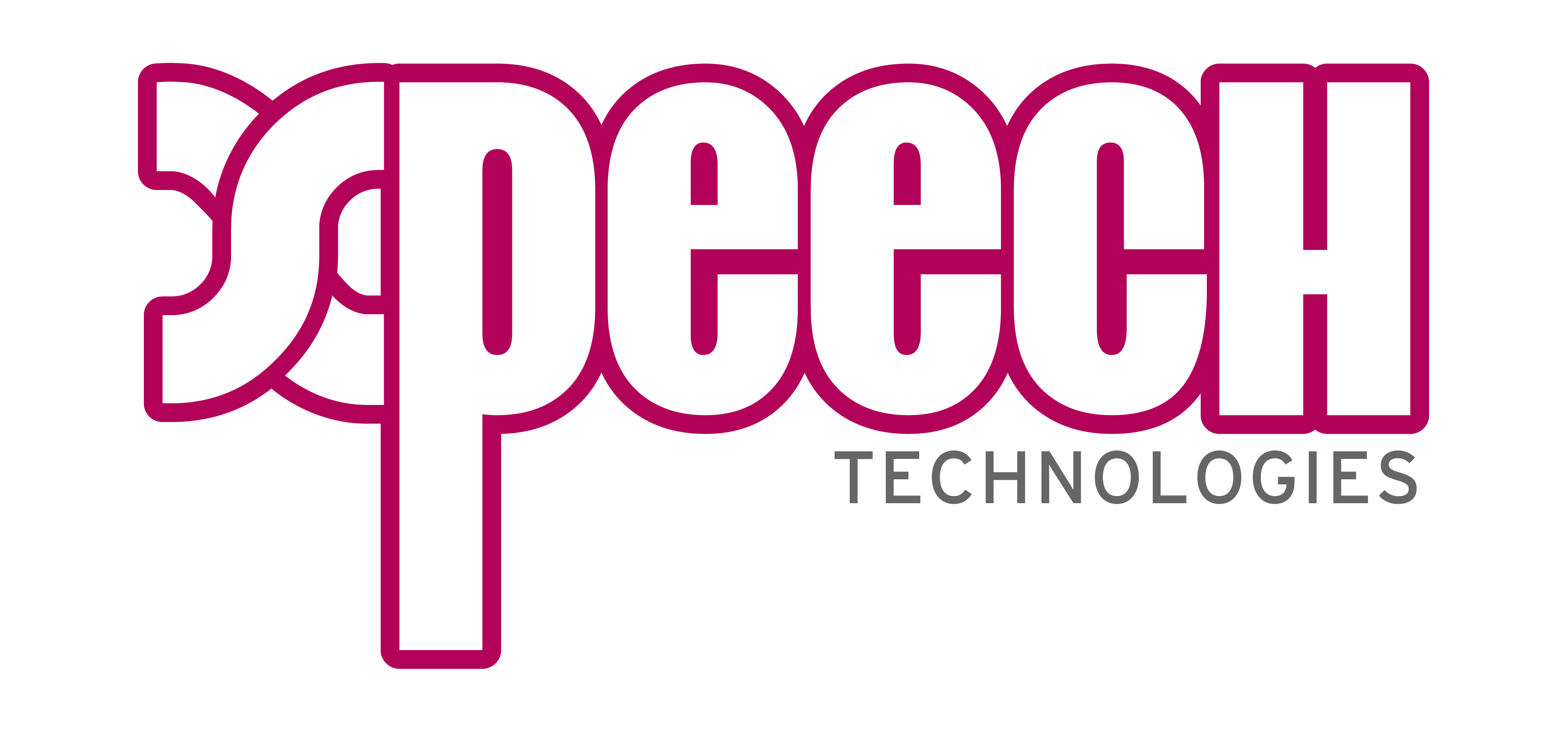 DTMF ayarları
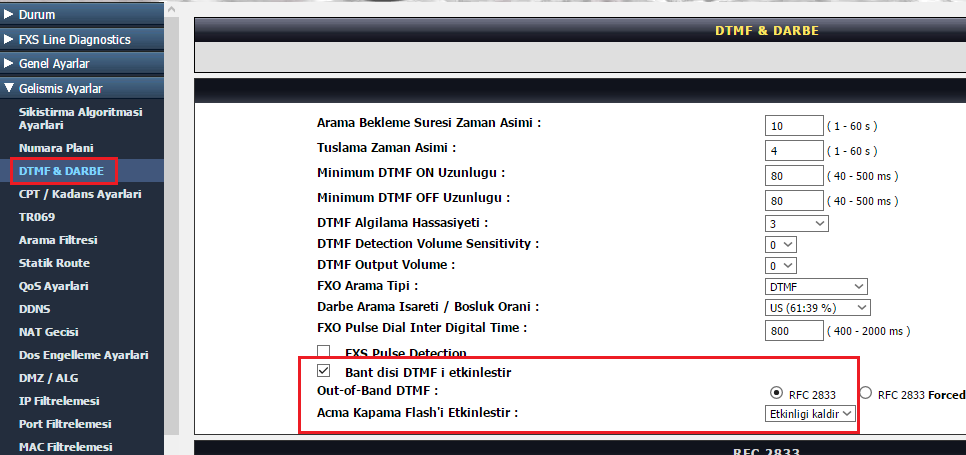 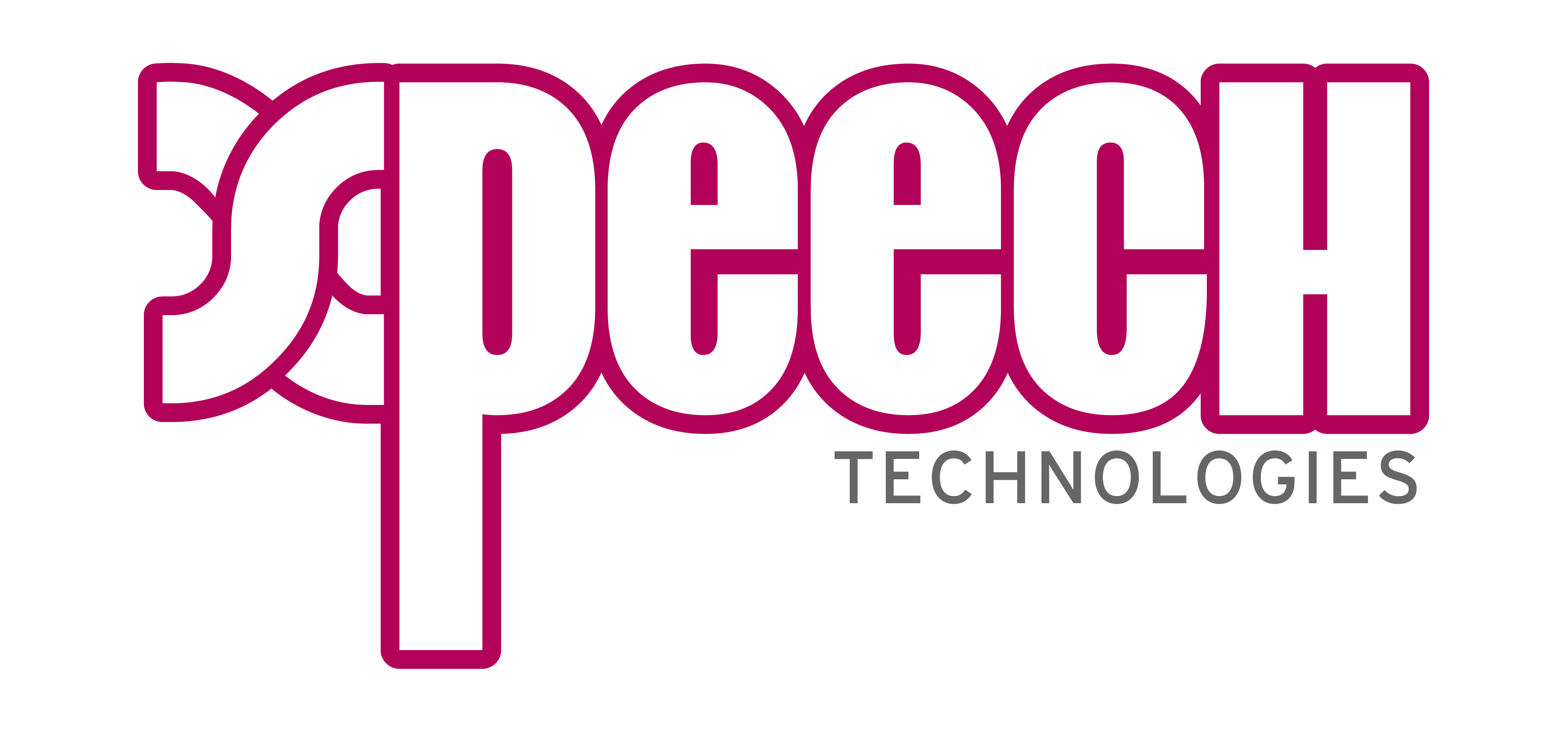 Kodek ayarları
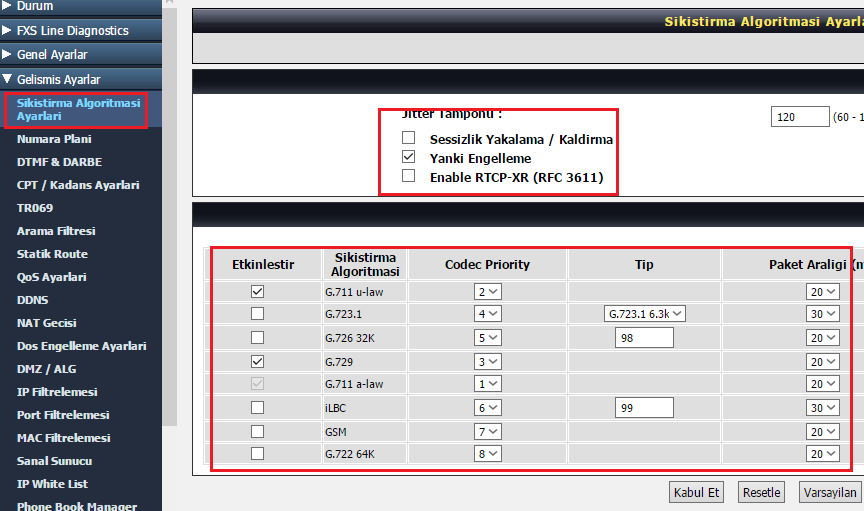 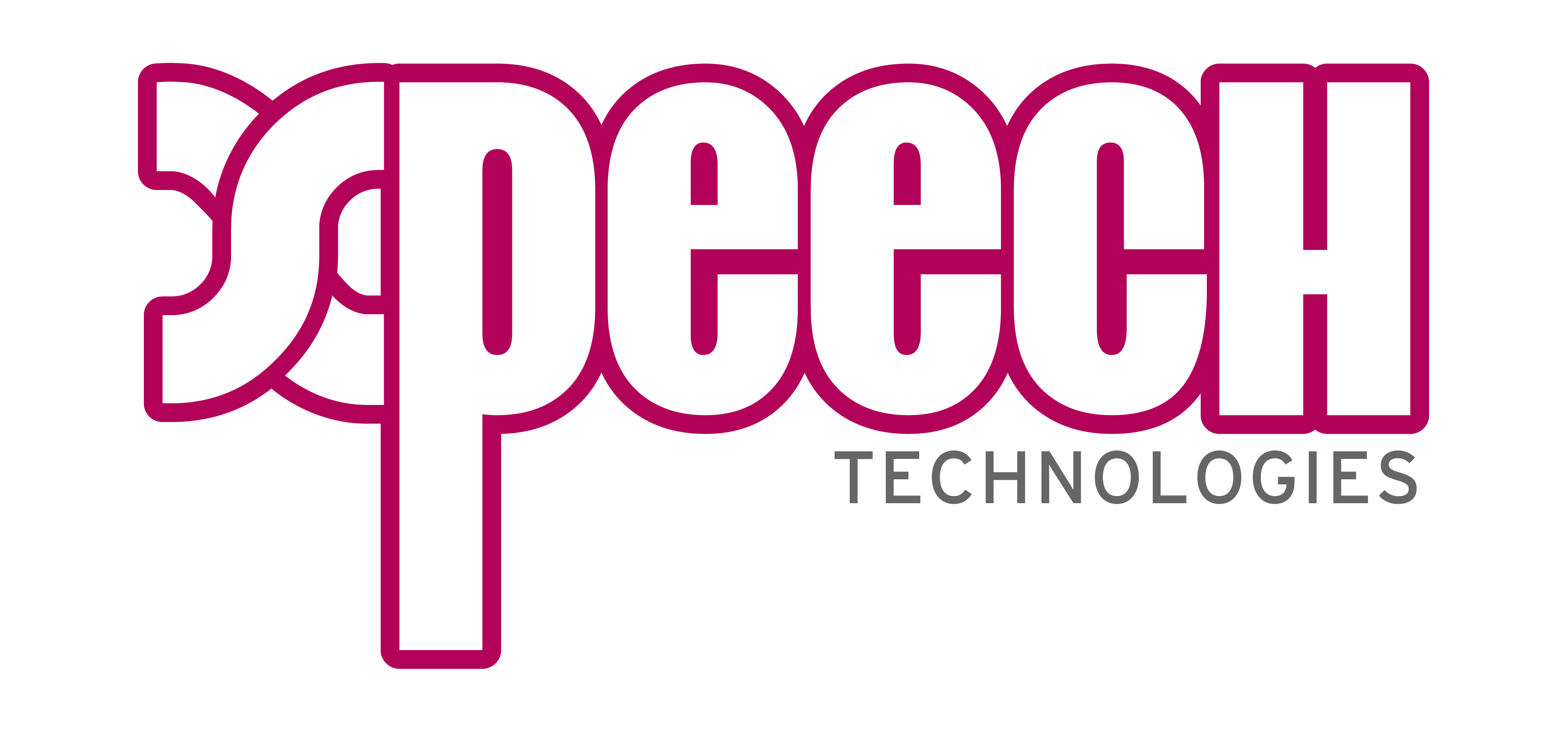 Numara Planı ayarlaması
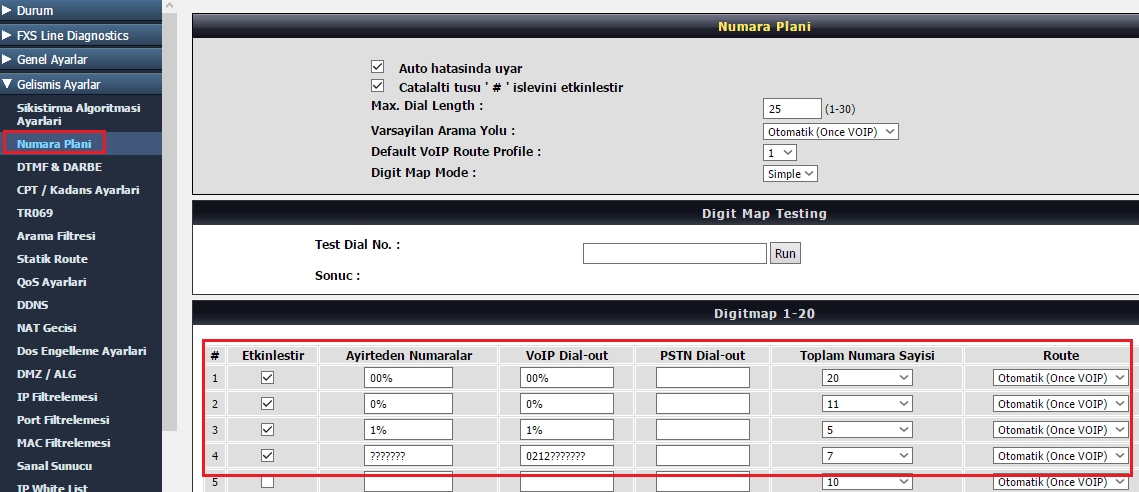 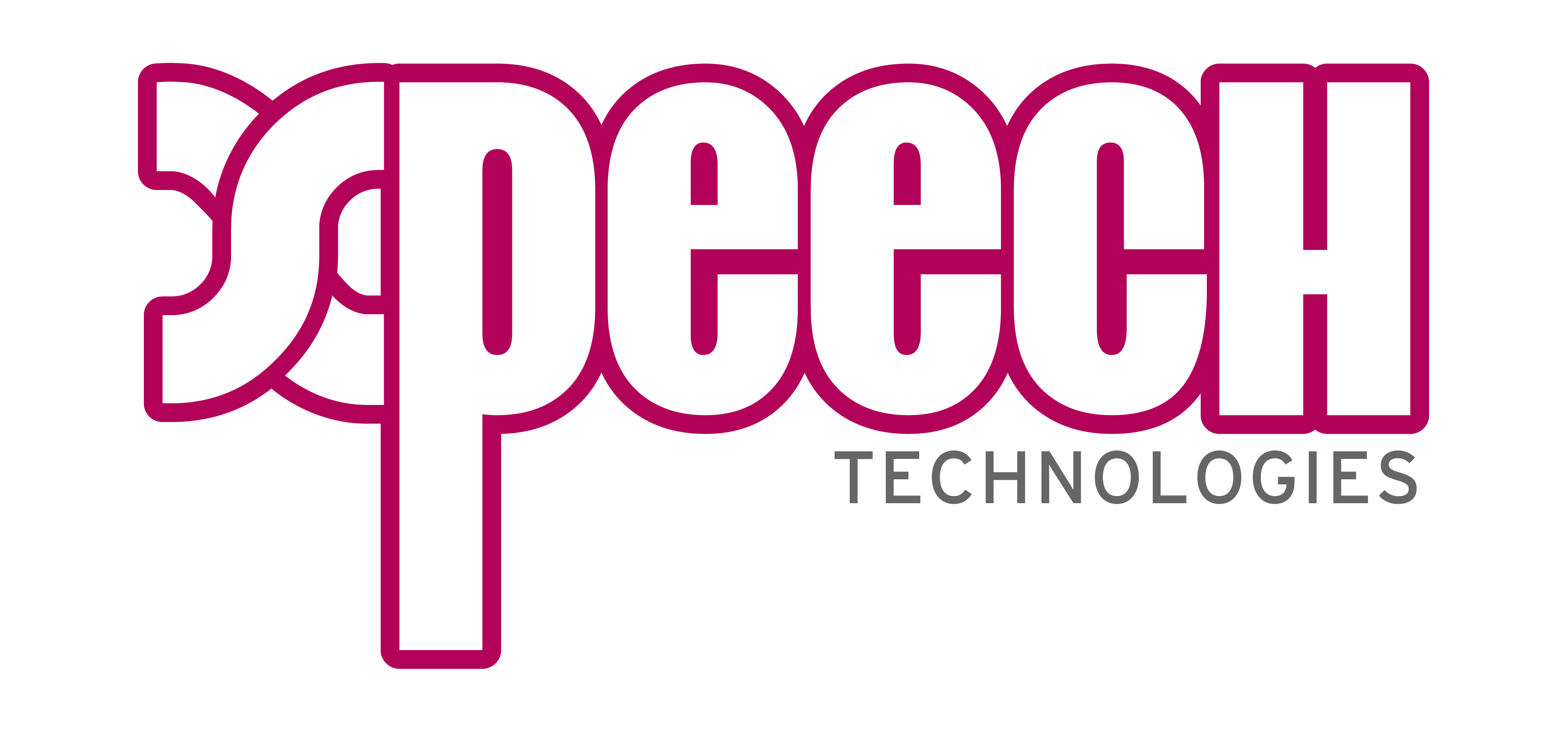 CLI
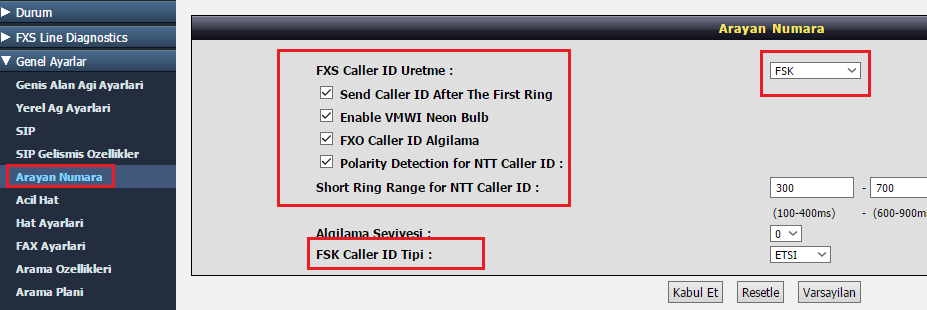 Arayan numara bilgisini FXO dan algılama veya FXS portuna göndermek için standart 
Ayarlar olarak bu seçenekleri kullanabilirsiniz, gerekirse FXS caller ID tipi Belcore olarak
değiştirilebilir
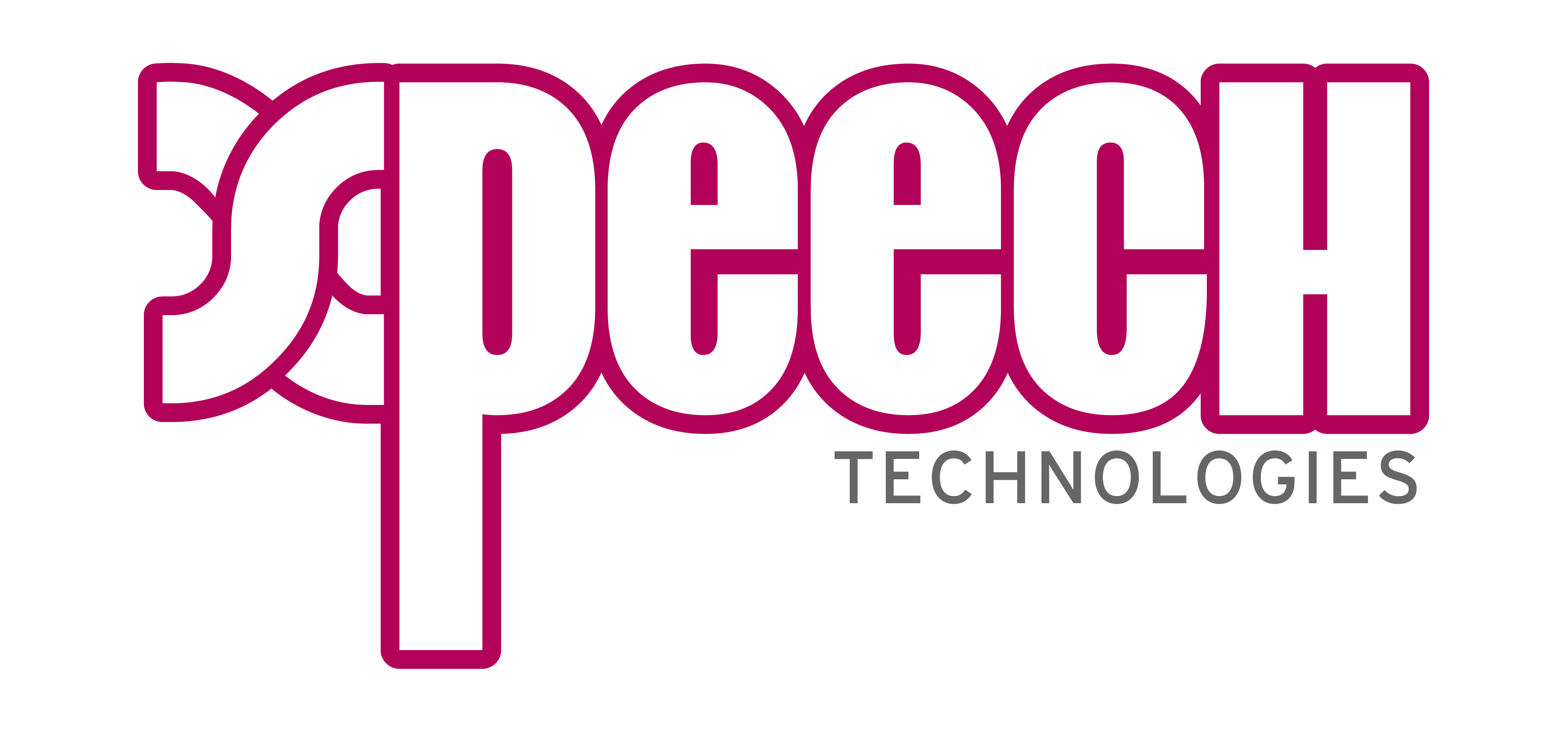 FXS FXO Empedans ayarları
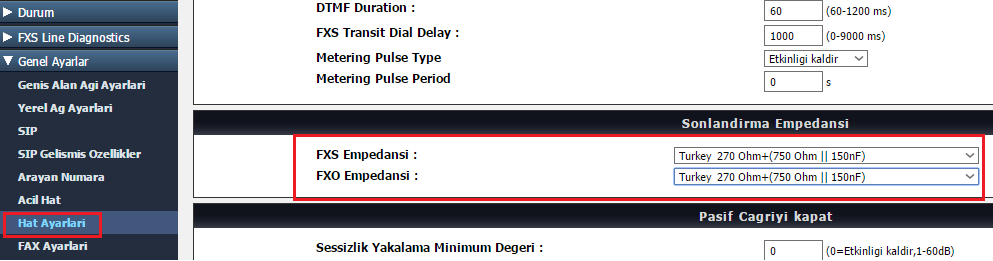 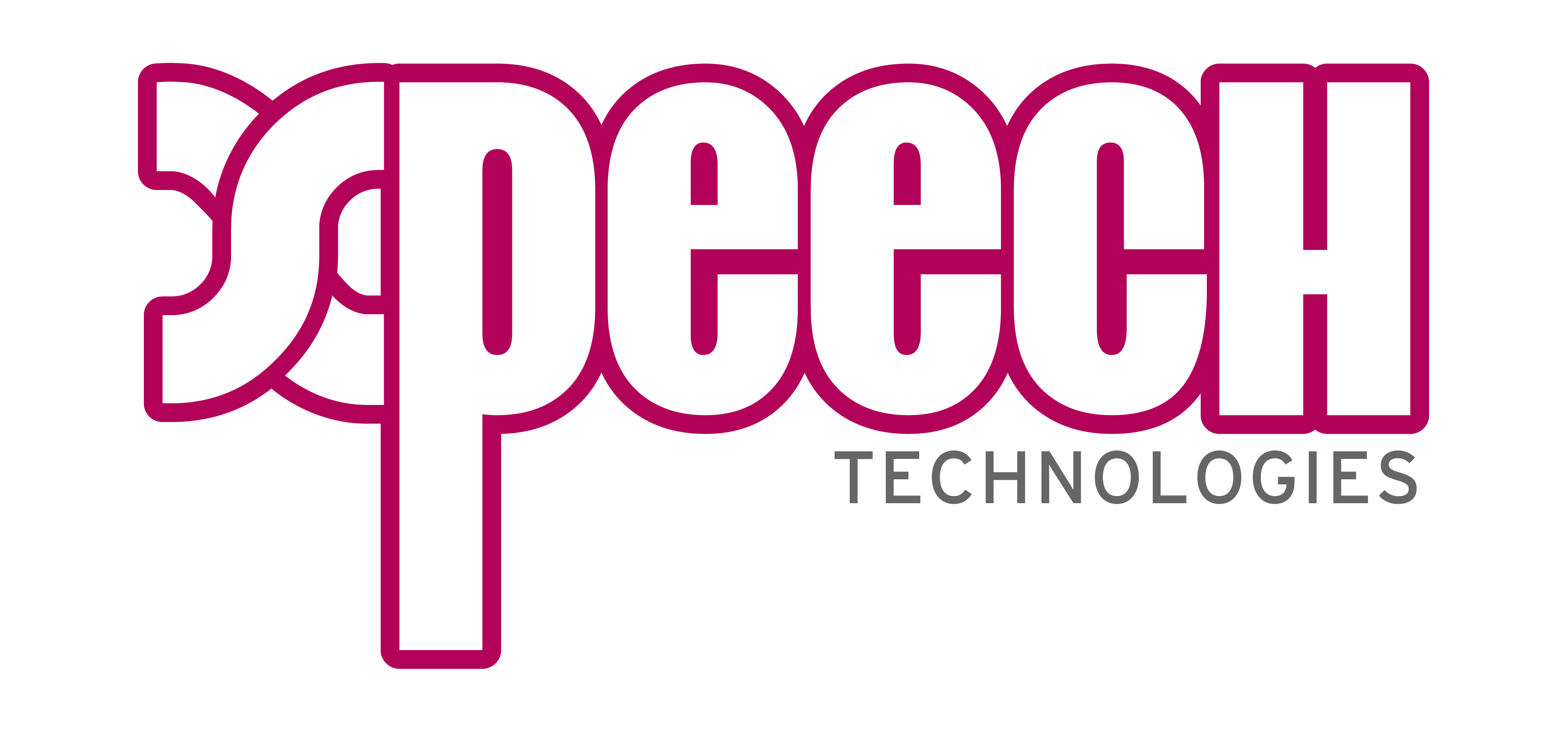 CPT kadans ayarları
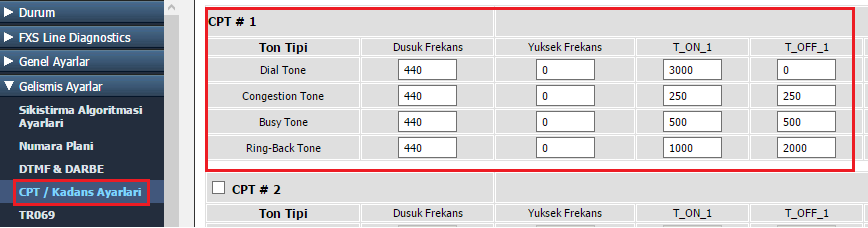 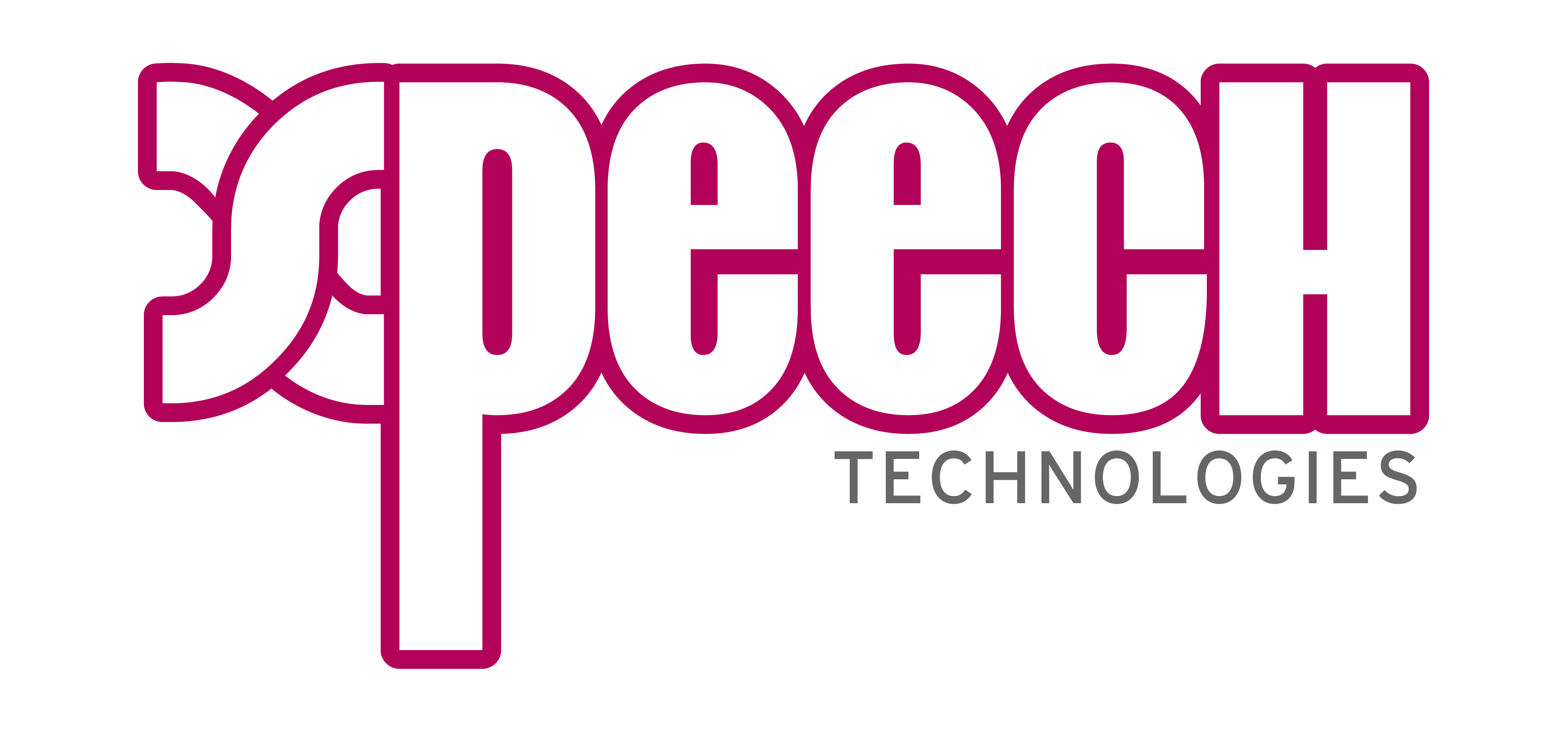 Port anable Disable etme
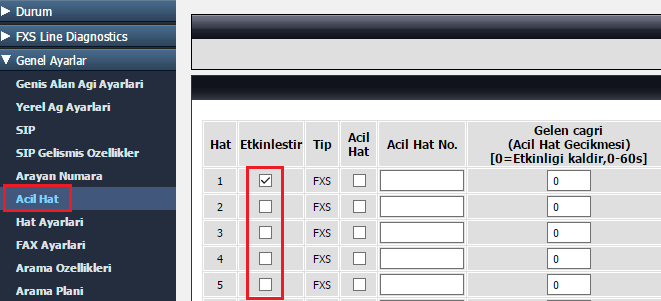